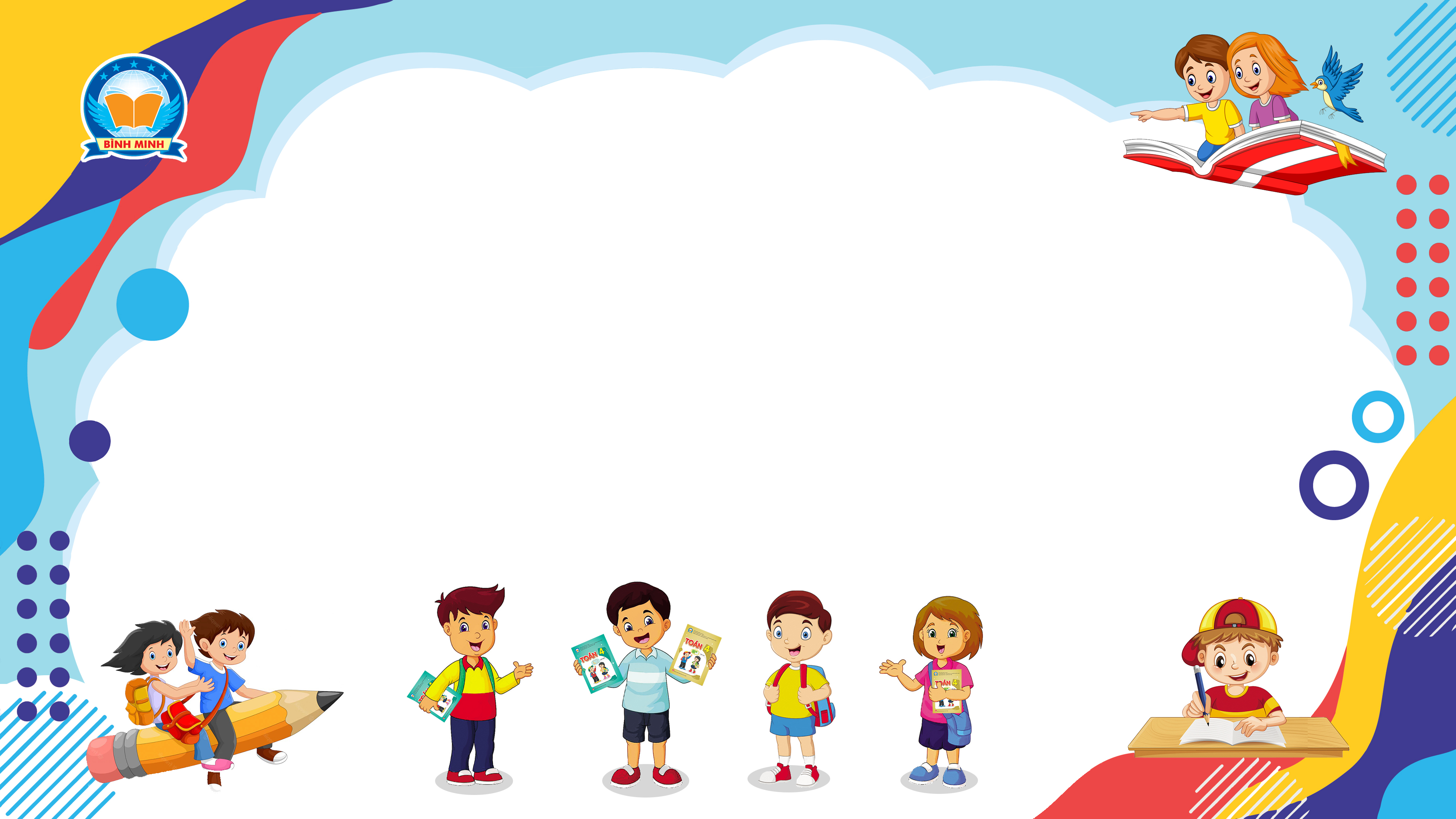 Bài 115
MI-LI-LÍT
(Sách giáo khoa Toán 3 - Tập hai - Trang 31)
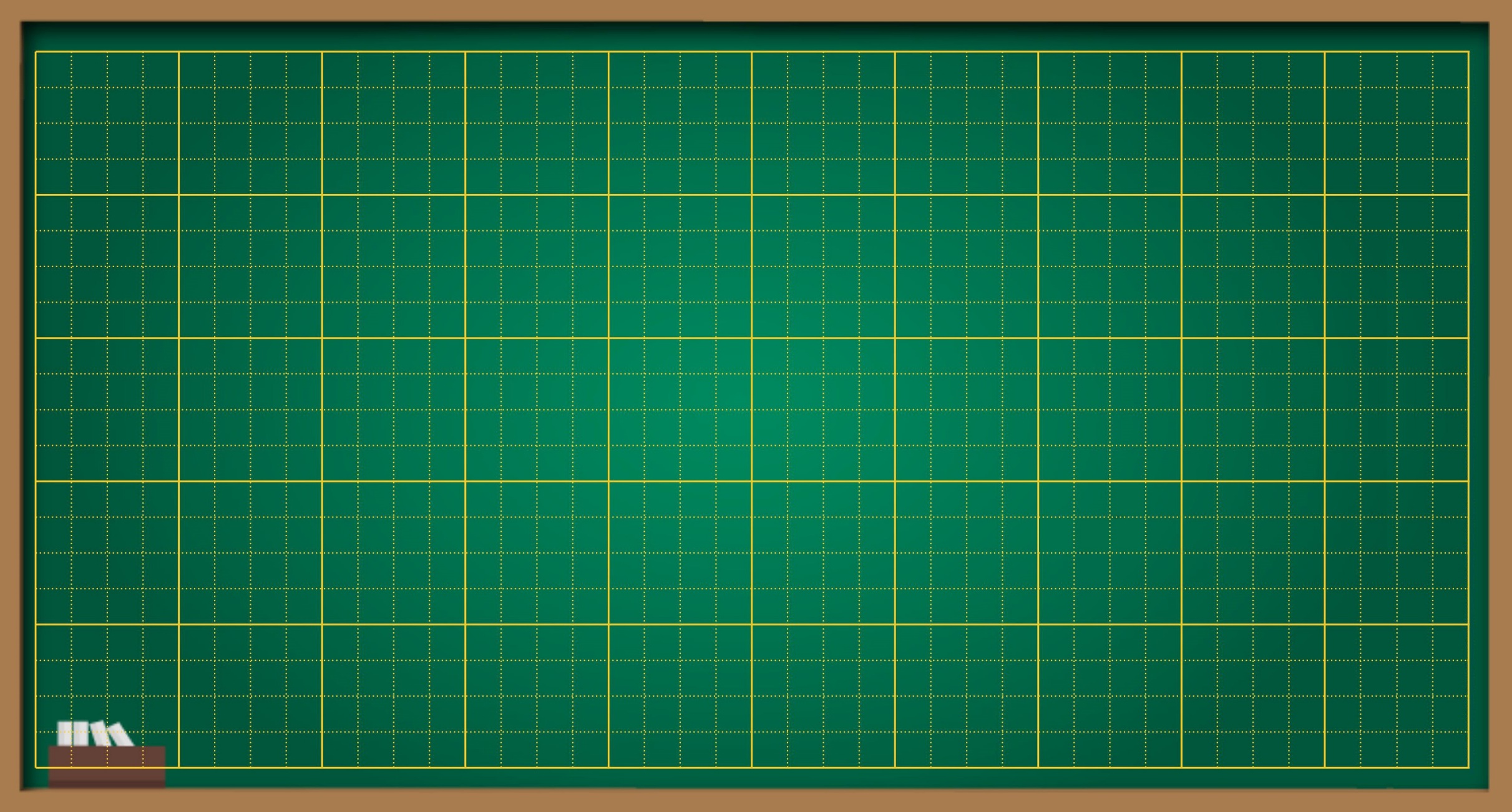 Thứ … ngày … tháng … năm ….
Bài 115
Mi-li-lít
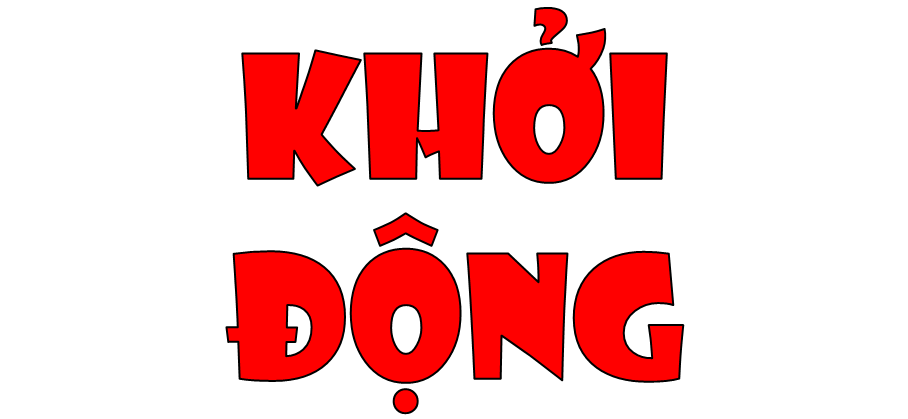 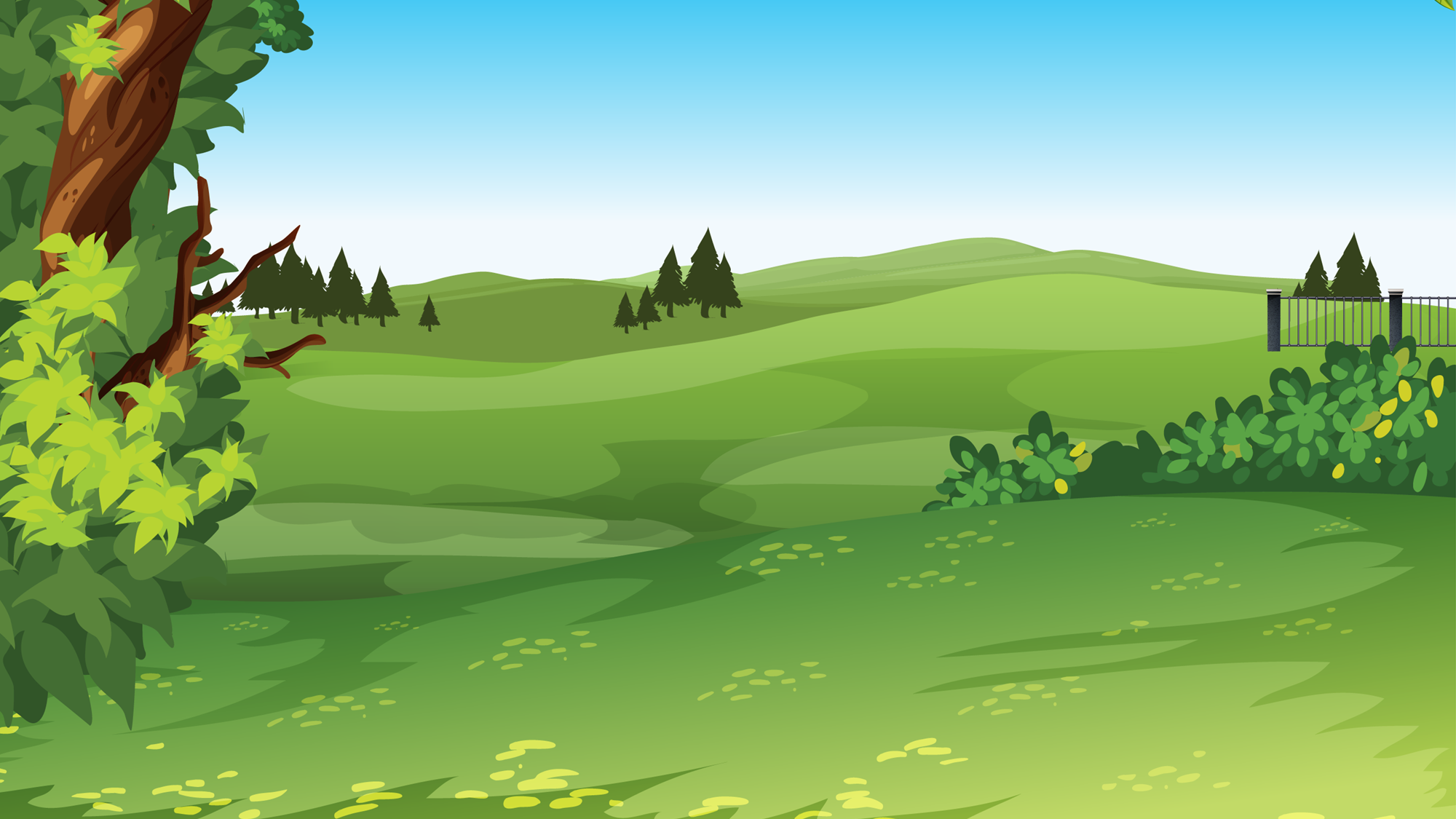 XÂY NHÀ CHO THỎ
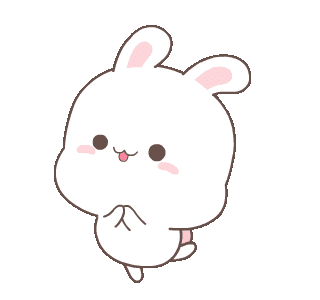 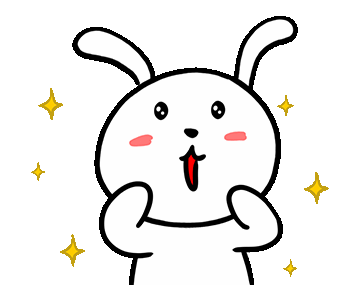 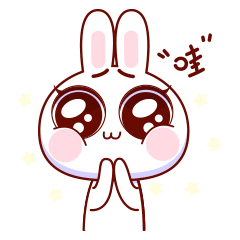 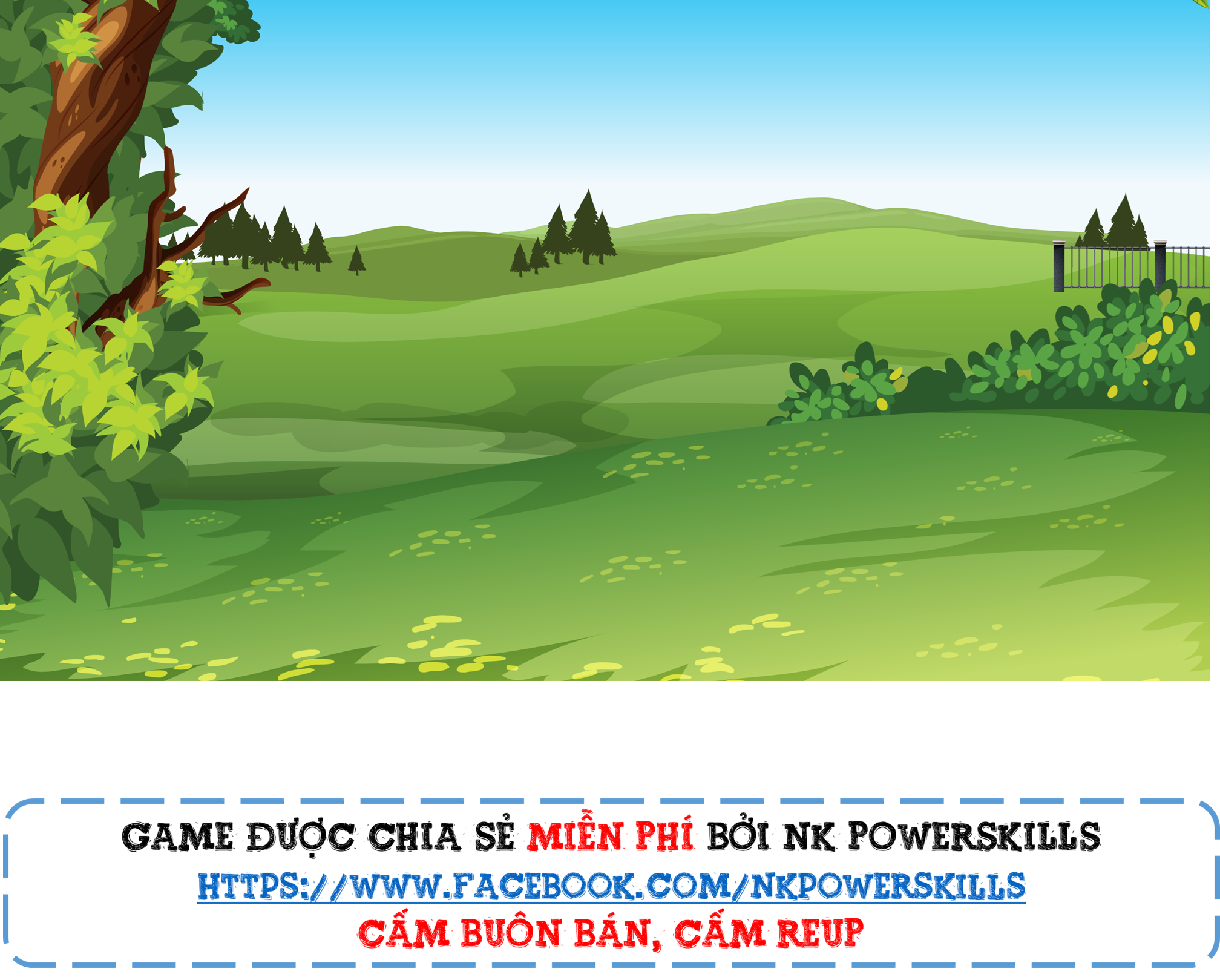 Bài mới
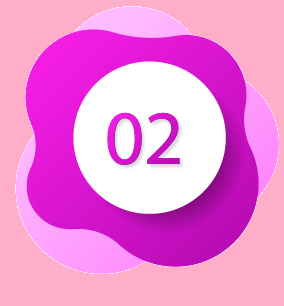 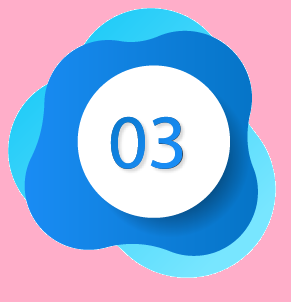 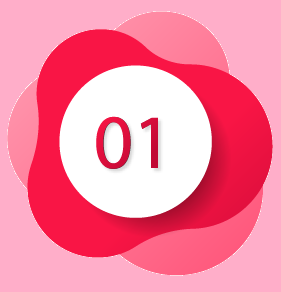 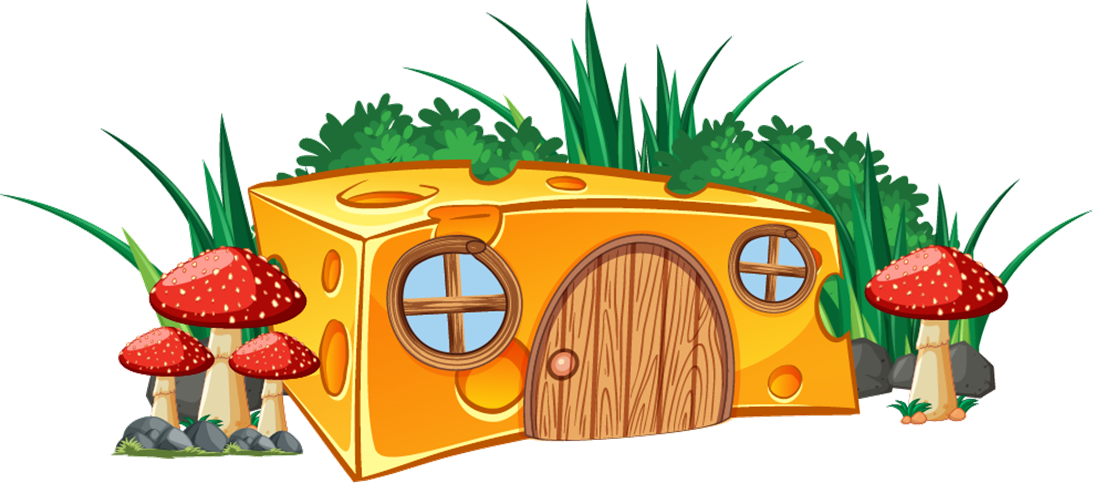 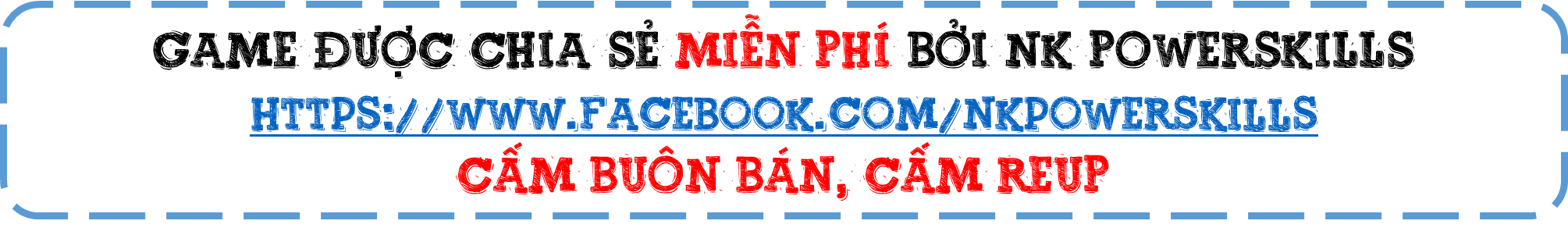 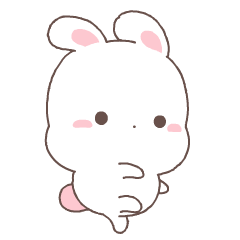 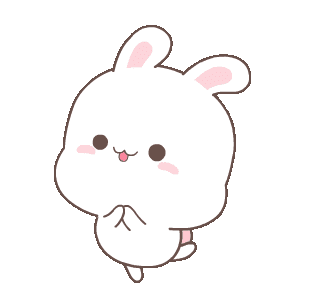 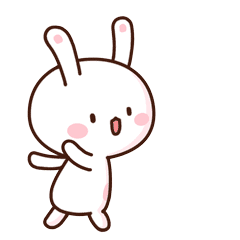 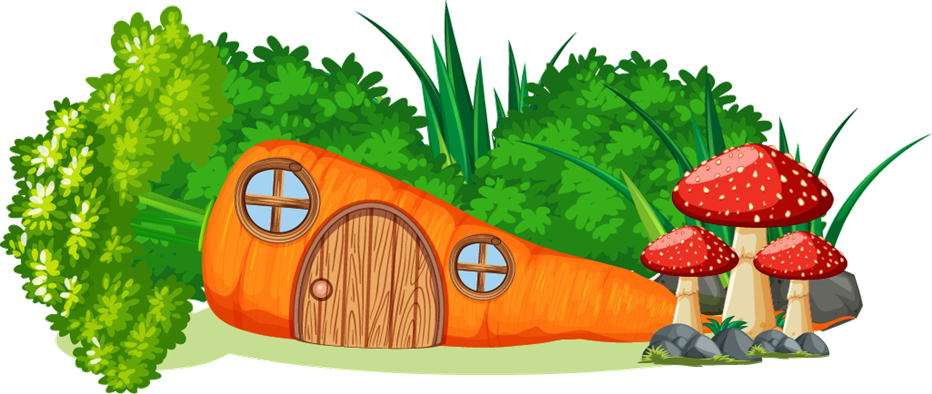 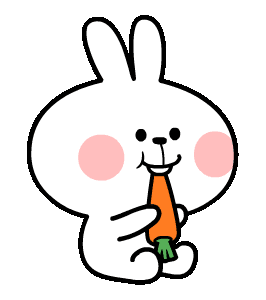 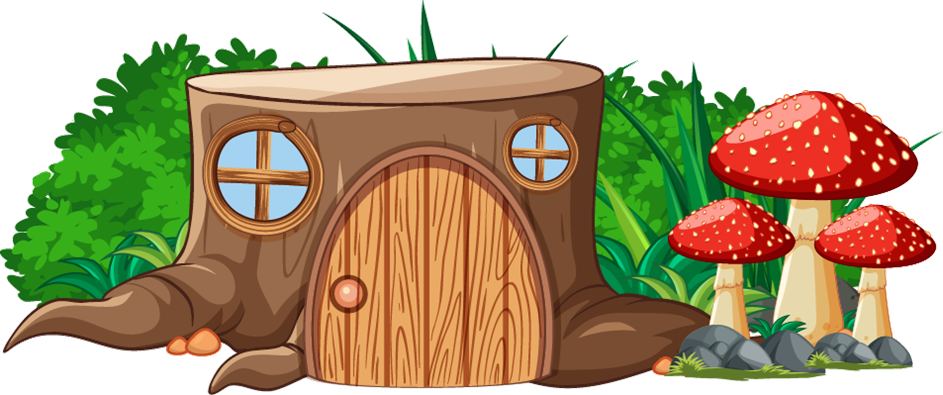 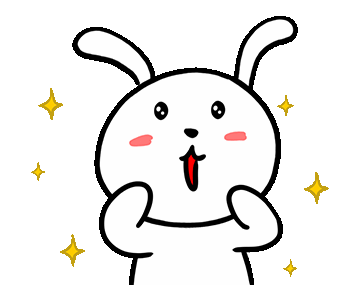 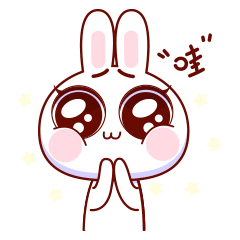 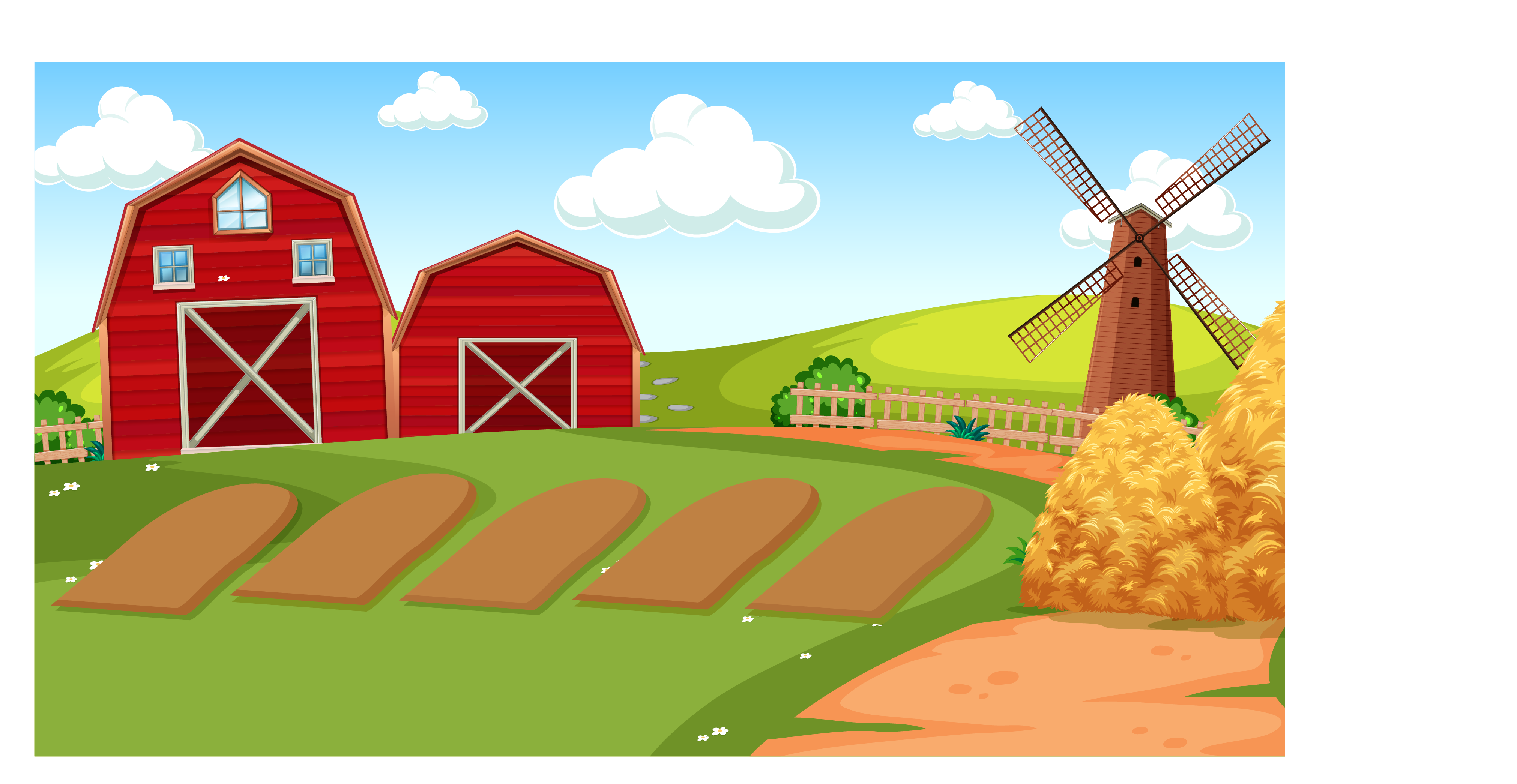 Điền từ thích hợp vào chỗ chấm
Cái nồi đựng được ......................  cái ca.
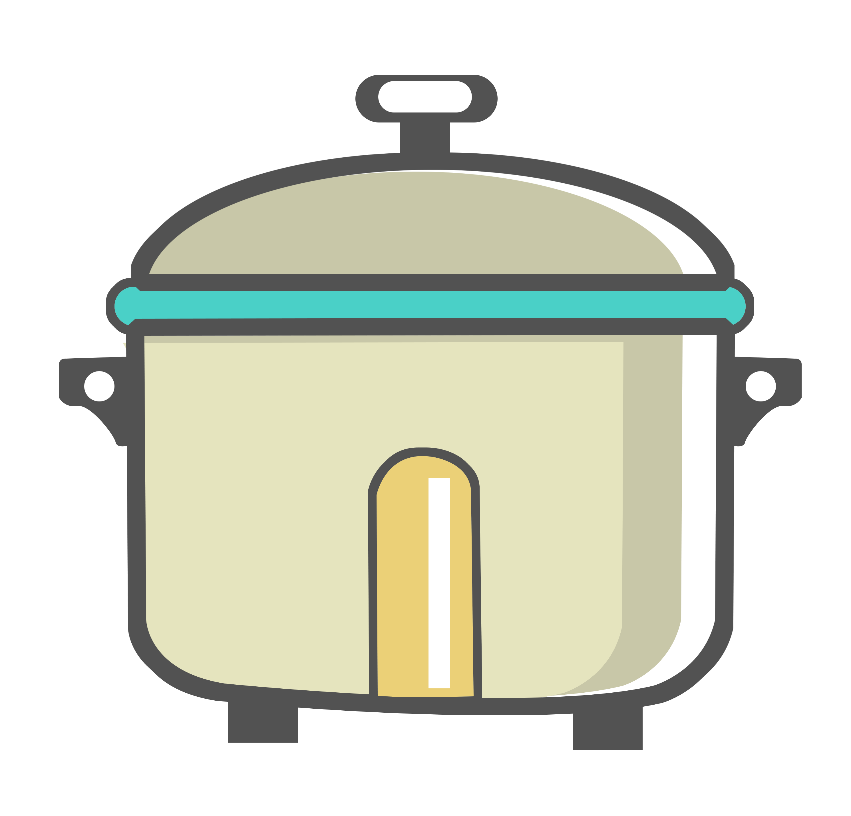 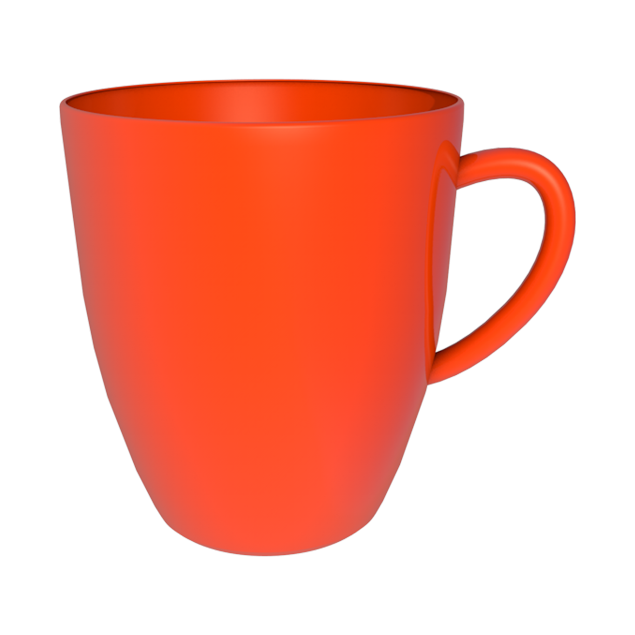 nhiều nước hơn
ít nước hơn
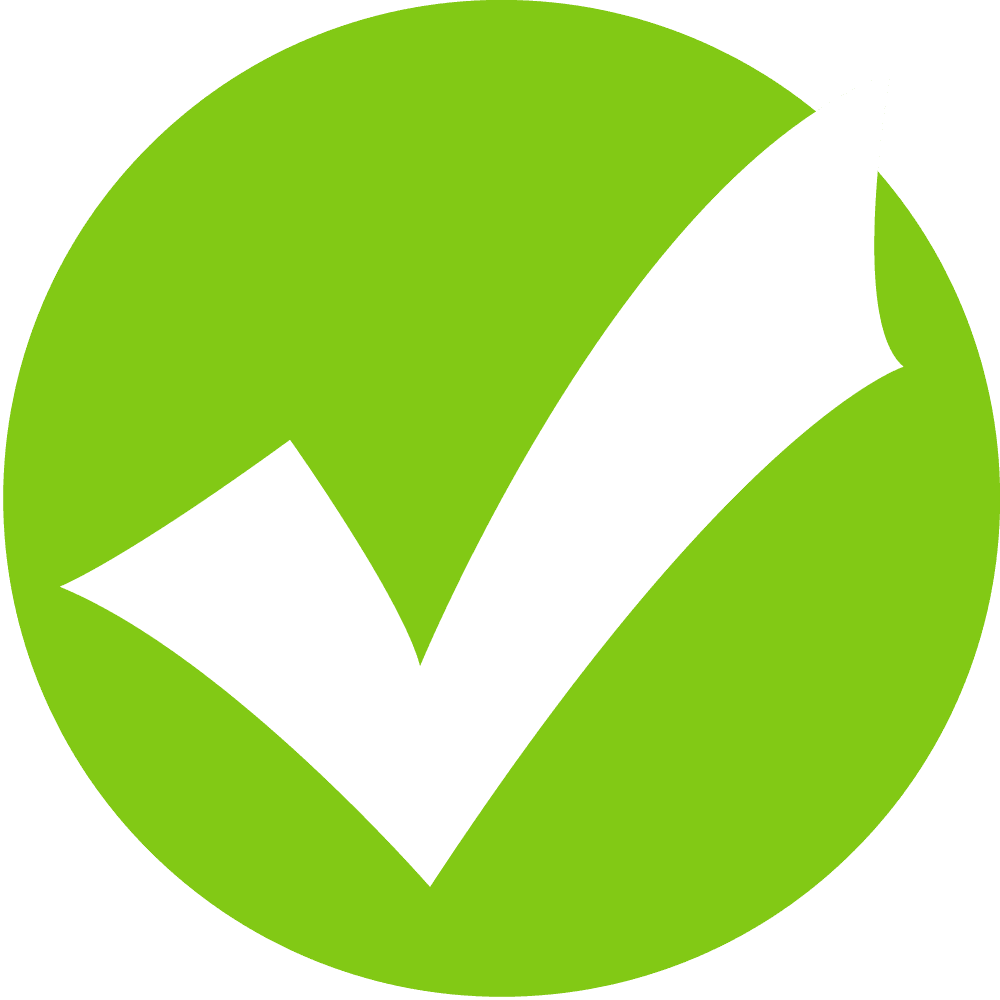 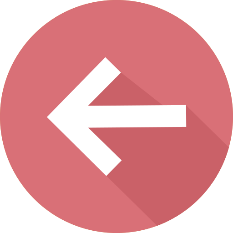 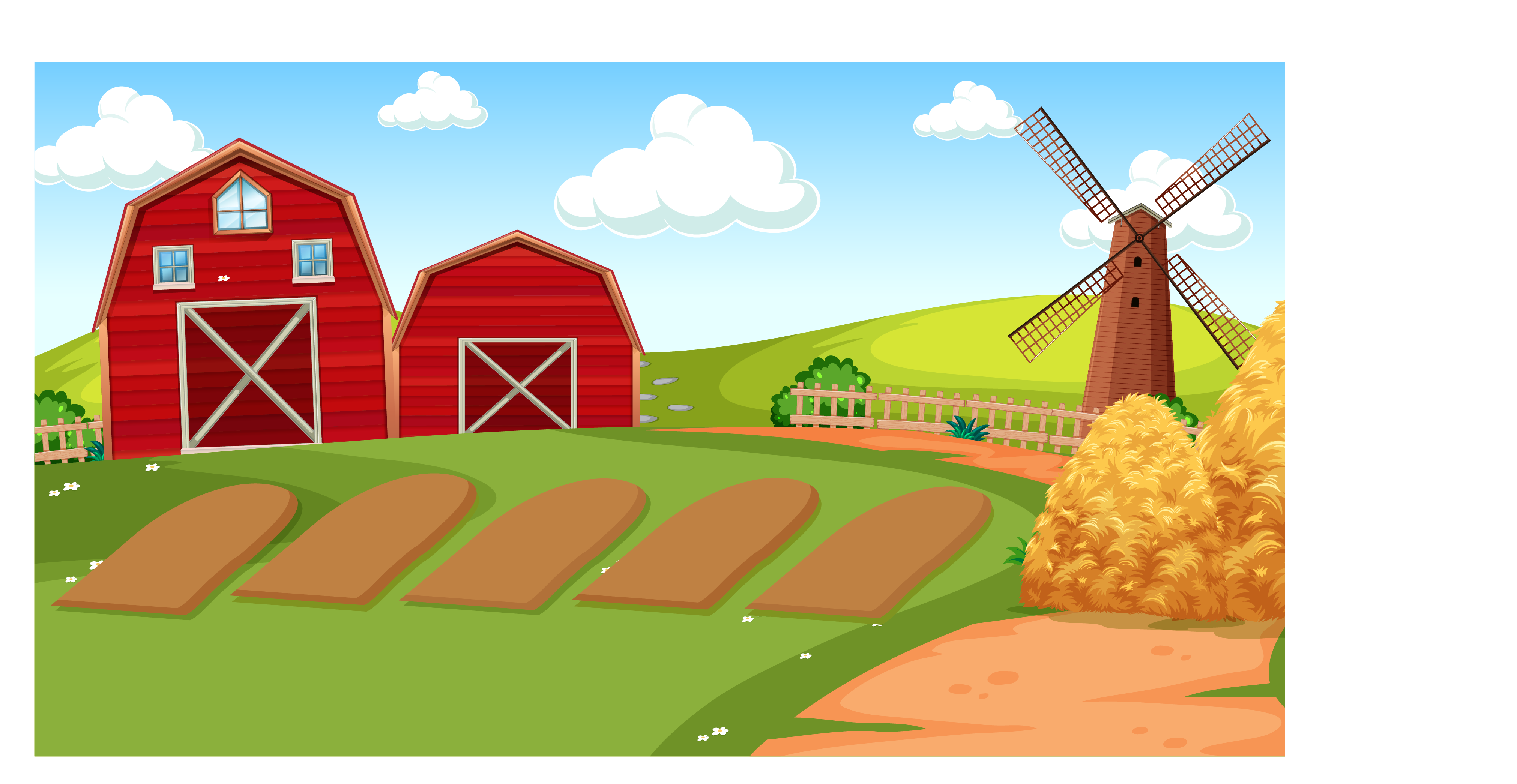 Điền từ thích hợp vào chỗ chấm
Cái ca đựng được ......................  cái ly
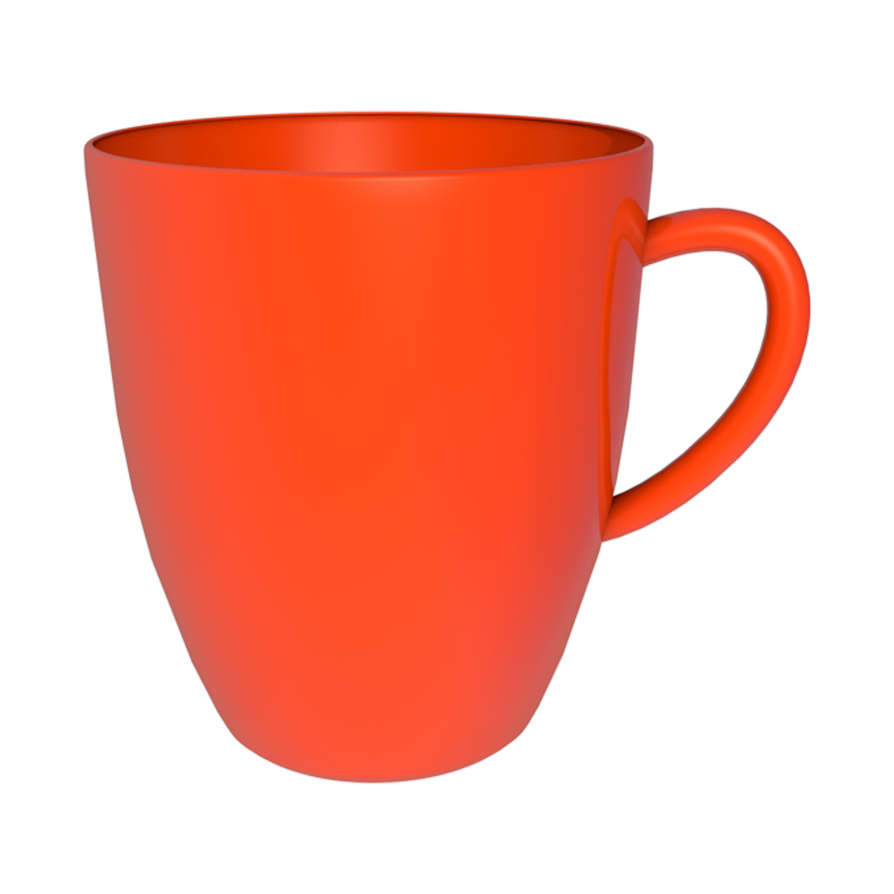 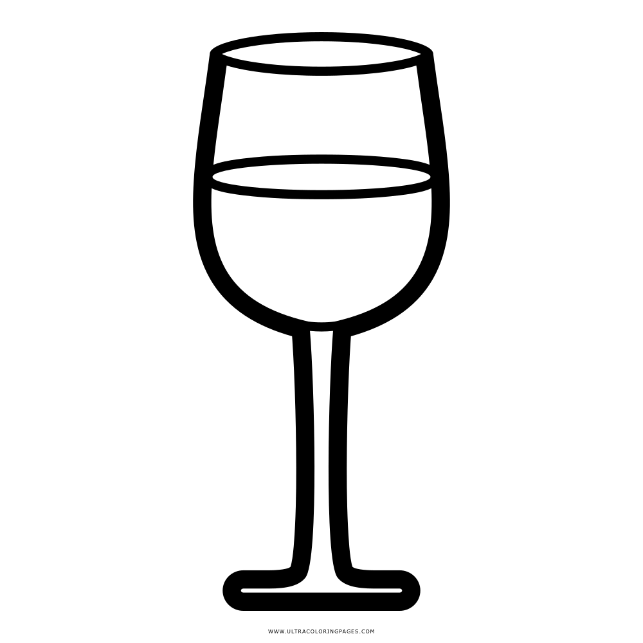 ít nước hơn
nhiều nước hơn
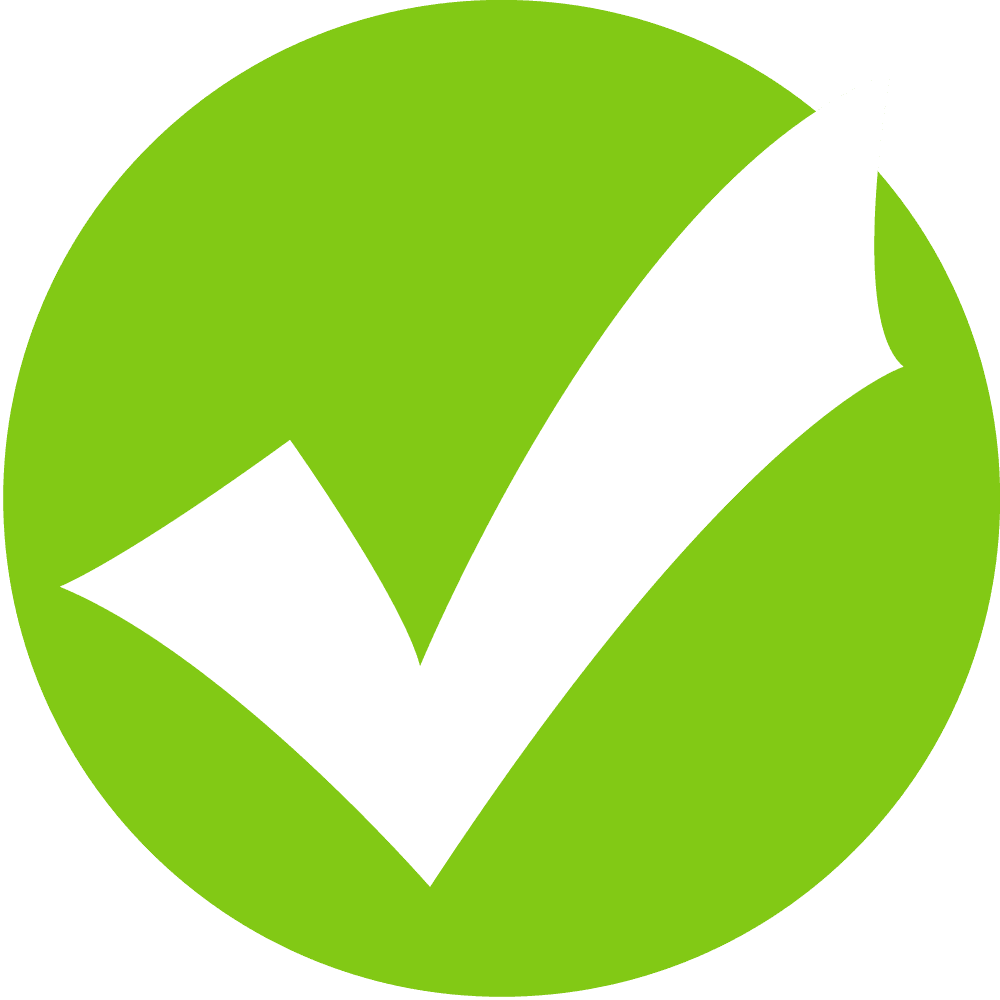 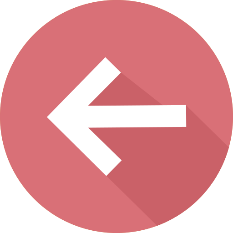 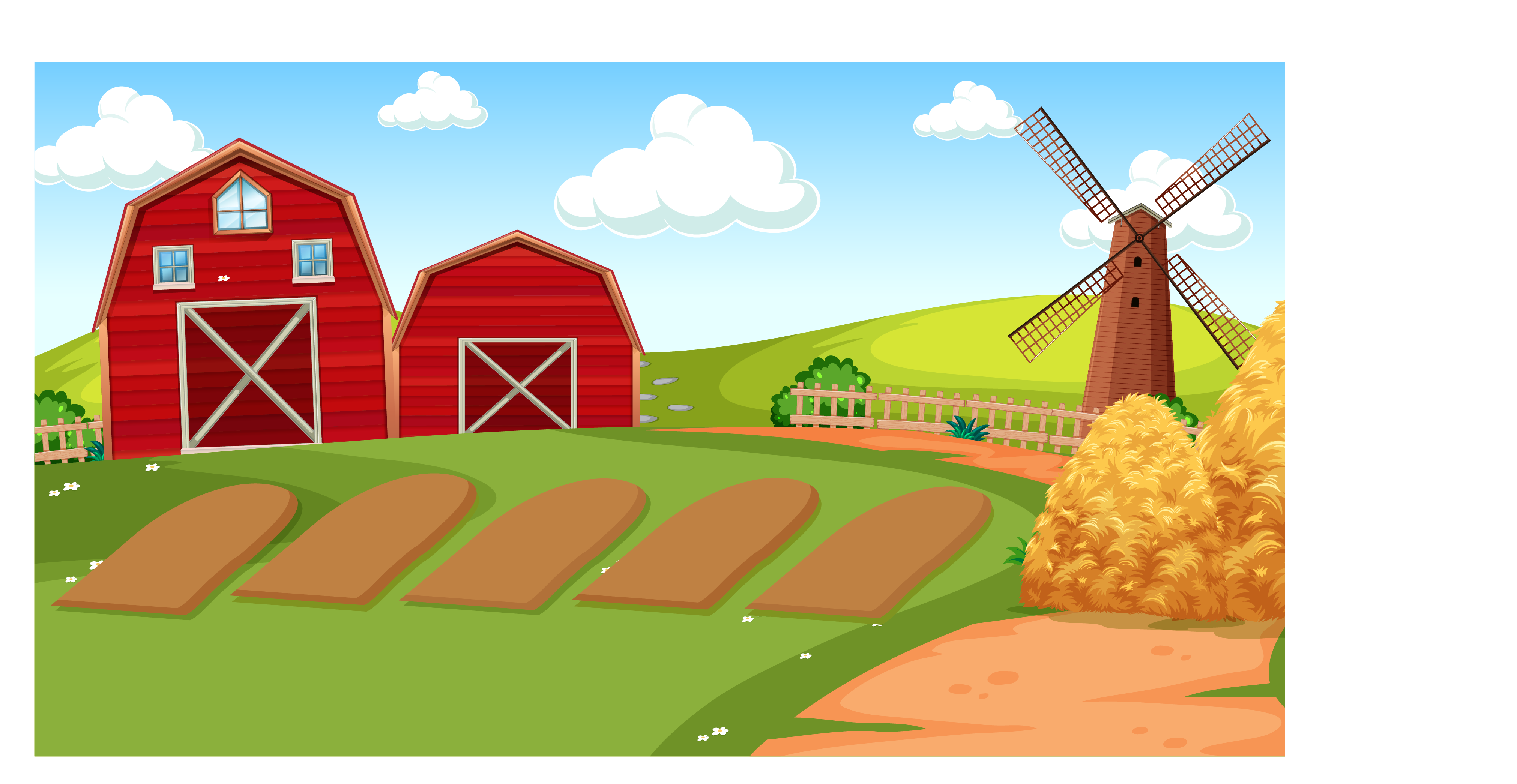 Điền từ thích hợp vào chỗ chấm
Ly màu trắng đựng được ...................... Ly màu cam
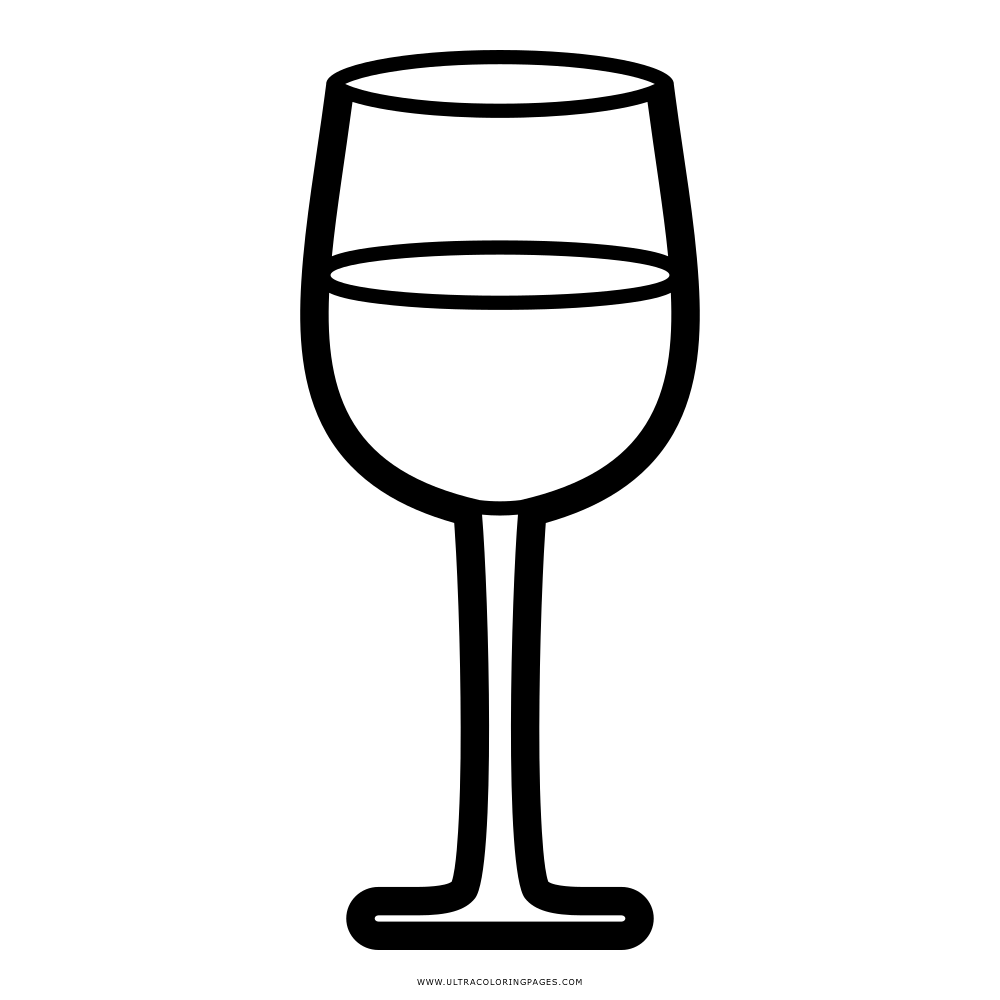 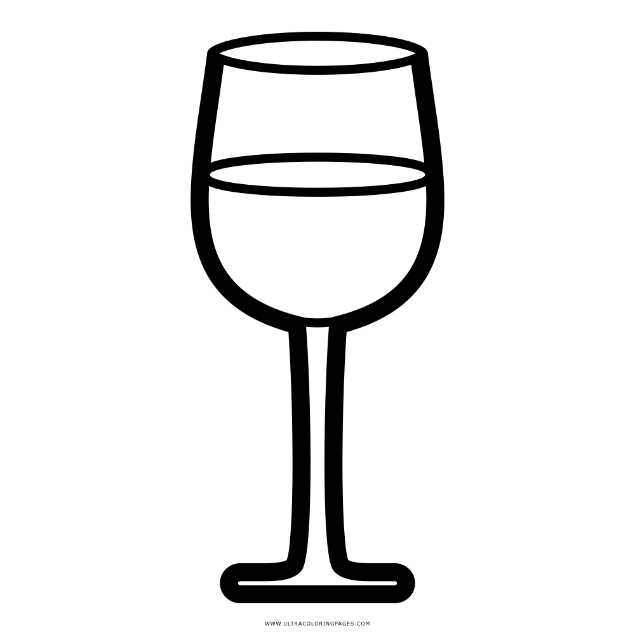 nhiều nước hơn
ít nước hơn
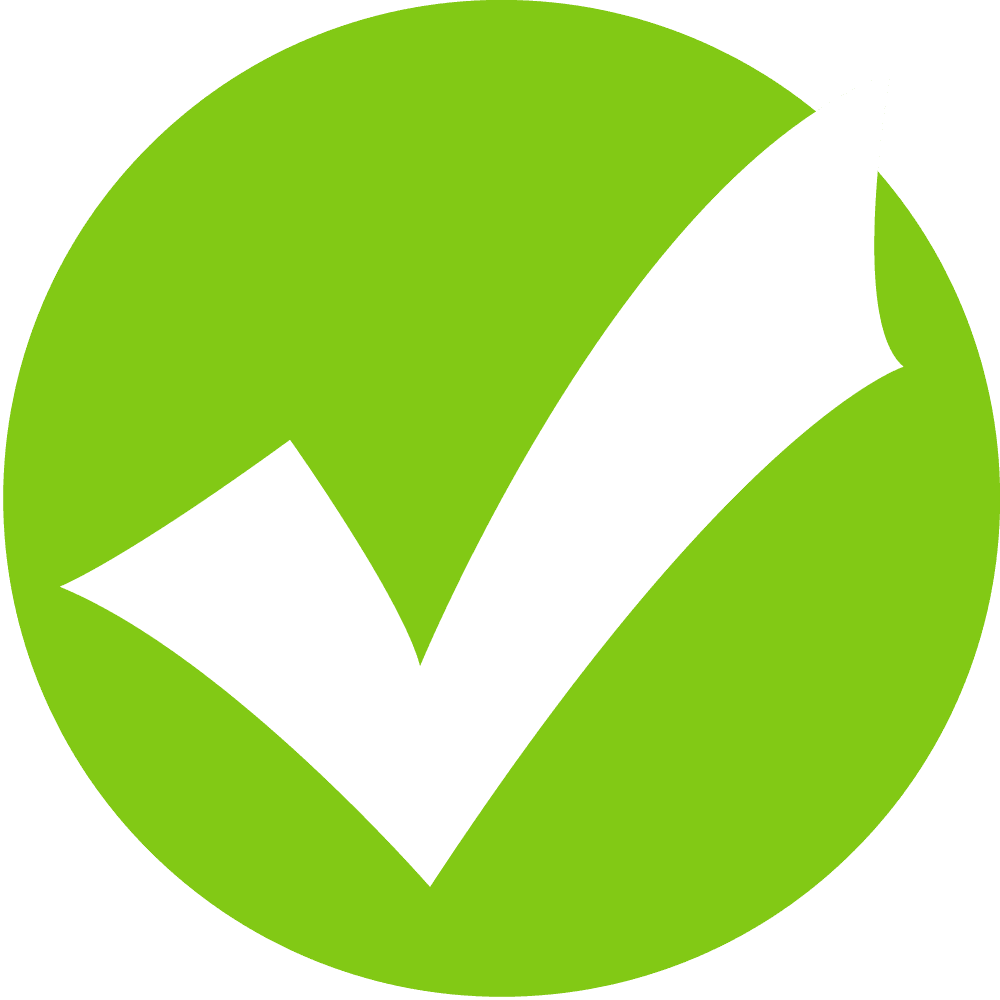 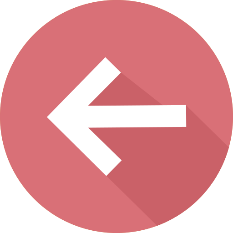 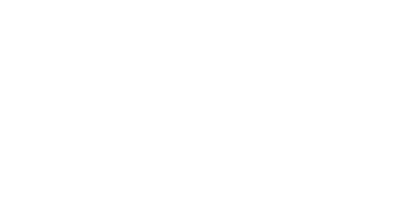 Mi – li - lít
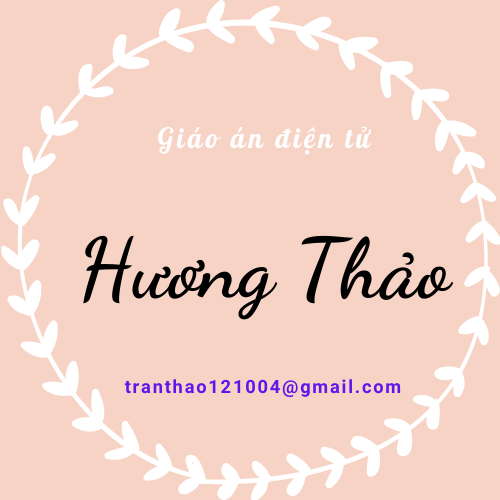 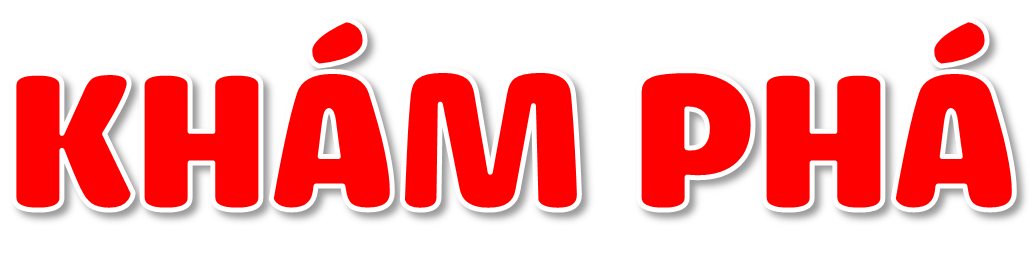 Bình chứa 1 l nước hay 1000 ml nước.
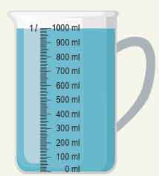 Ống tiêm chứa hai mi-li-lít thuốc.
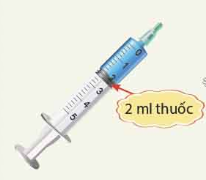 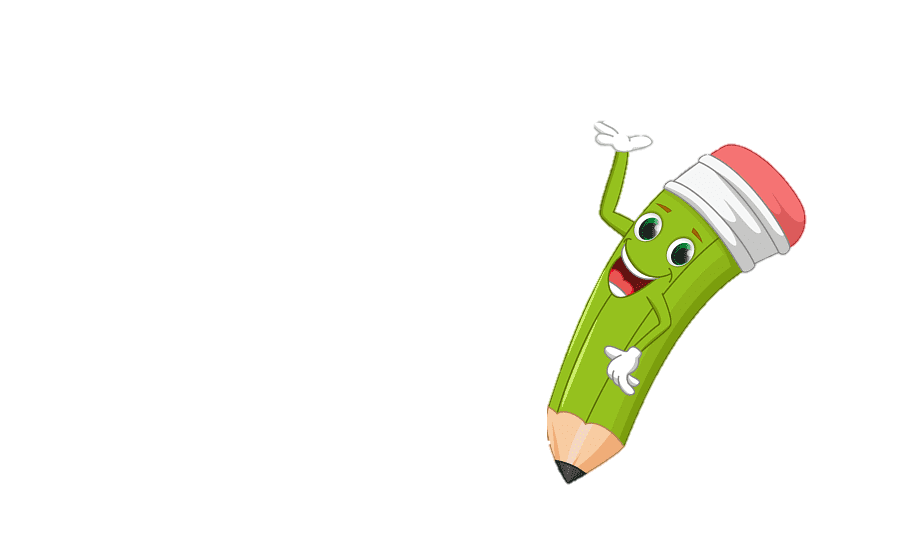 Mi-li-lít là đơn vị đo dung tích
Mi-li-lít viết tắt là ml
1 l = 1 000 ml
100 ml = 1 l
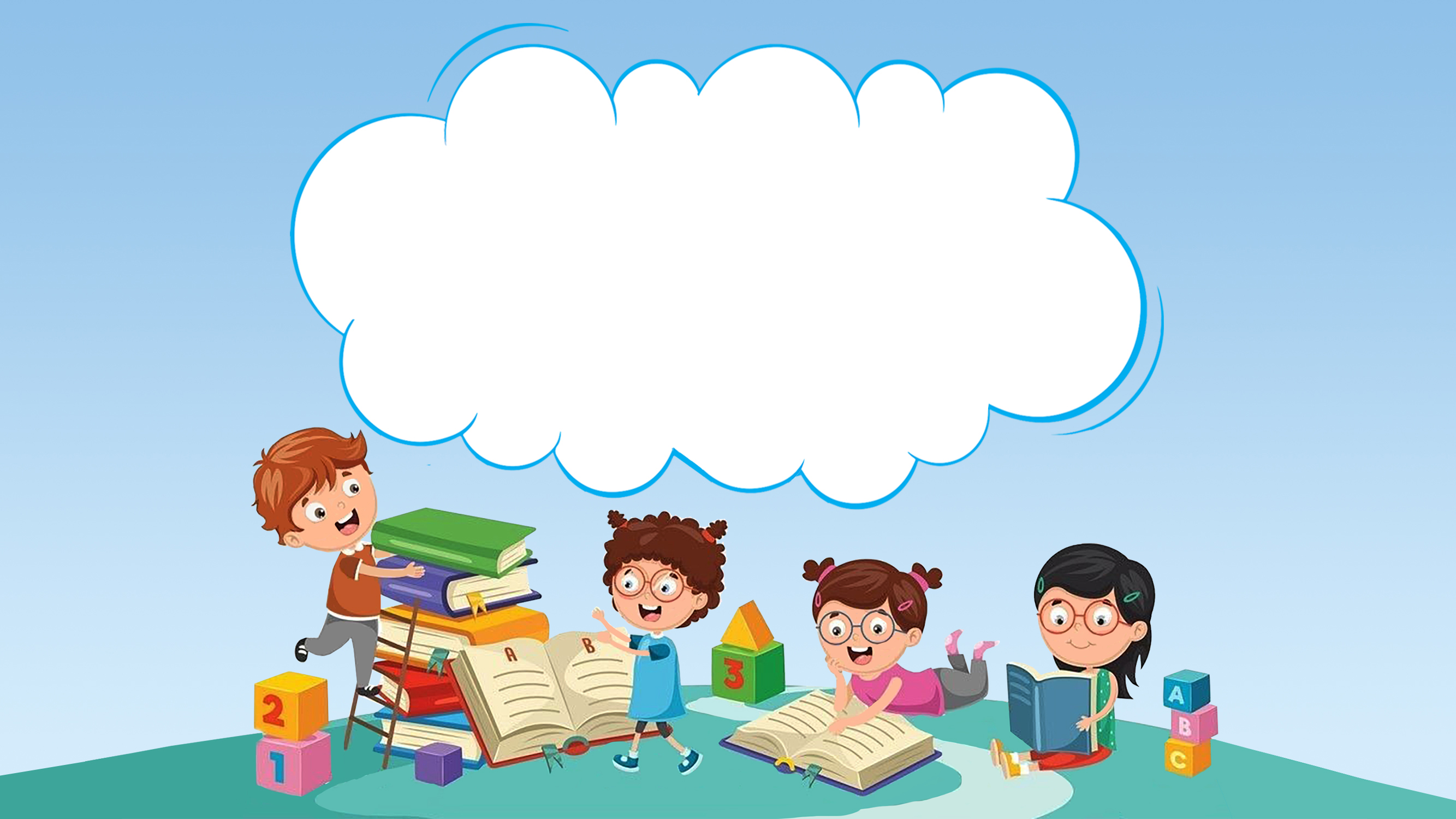 THỰC HÀNH
LUYỆN TẬP
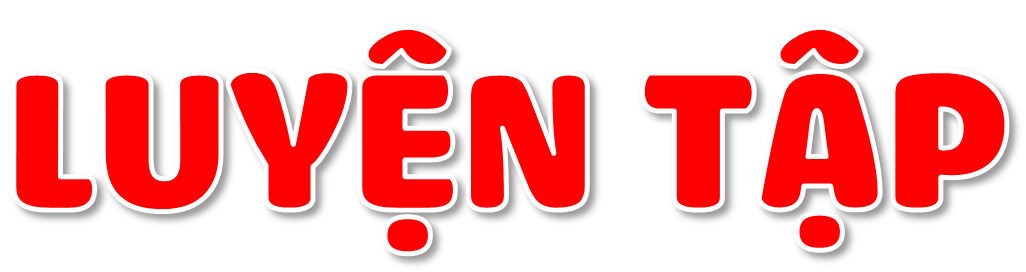 [Speaker Notes: Thiết kế - Hương Thảo – tranthao121004@gmail.com]
1
Số ?
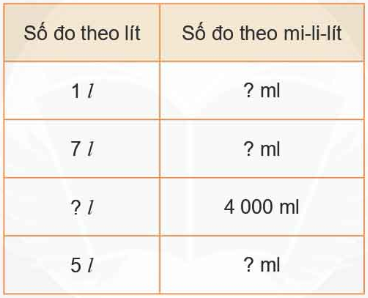 1 000
7 000
4
5 000
2
<, >, = ?
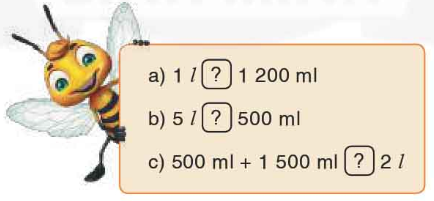 <
1 000 ml
>
5 000 ml
=
2 000 ml
2 000 ml
[Speaker Notes: Thiết kế - Hương Thảo – tranthao121004@gmail.com]
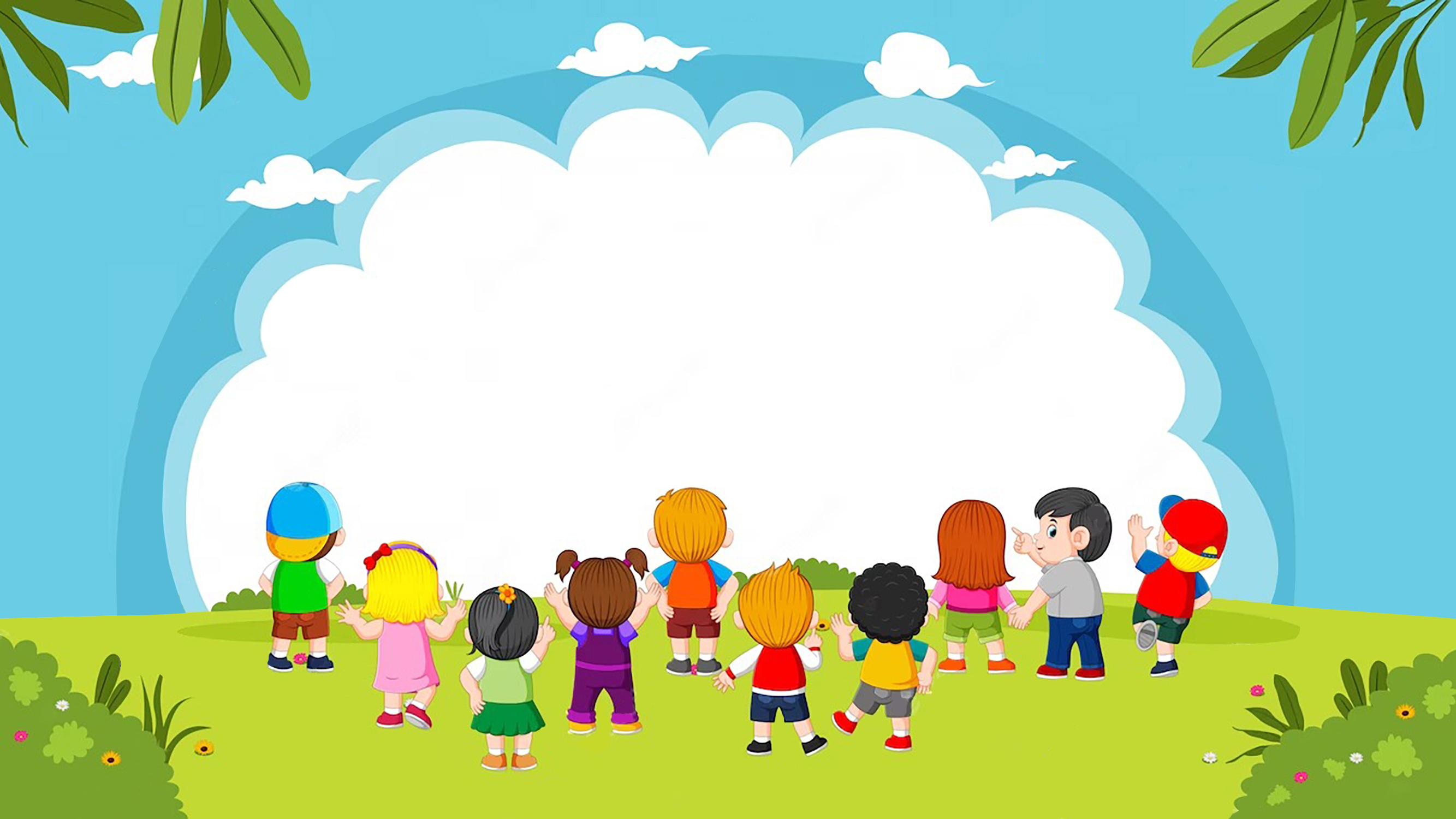 VẬN DỤNG
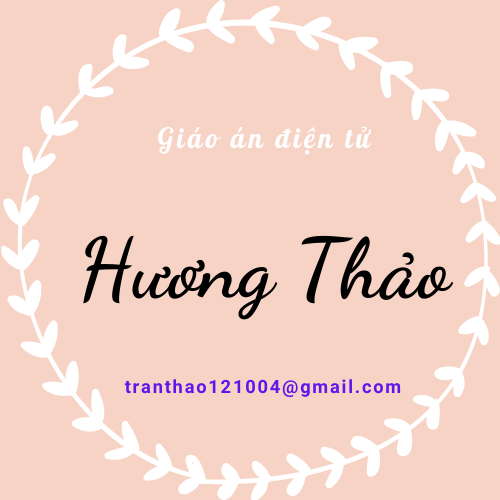 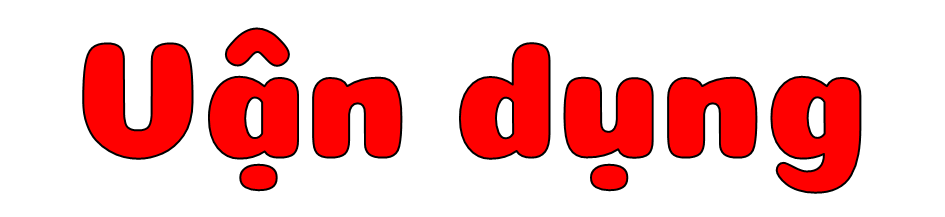 [Speaker Notes: Thiết kế - Hương Thảo – tranthao121004@gmail.com]
Từ lọ chứa 25 ml thuốc, bác sĩ lấy ra 10 ml thuốc. Hỏi trong lọ còn lại bao nhiêu mi-li-lít thuốc?
3
Từ lọ chứa 25 ml thuốc, bác sĩ lấy ra 10 ml thuốc. Hỏi trong lọ còn lại bao nhiêu mi-li-lít thuốc?
Từ lọ chứa 25 ml thuốc, bác sĩ lấy ra 10 ml thuốc. Hỏi trong lọ còn lại bao nhiêu mi-li-lít thuốc?
Tóm tắt:
25 ml
Lọ thuốc
? ml
lấy ra 10 ml
Bài giải
Số thuốc trong lọ còn lại là:
25 – 10 = 15 (ml)
Đáp số: 15 ml thuốc.
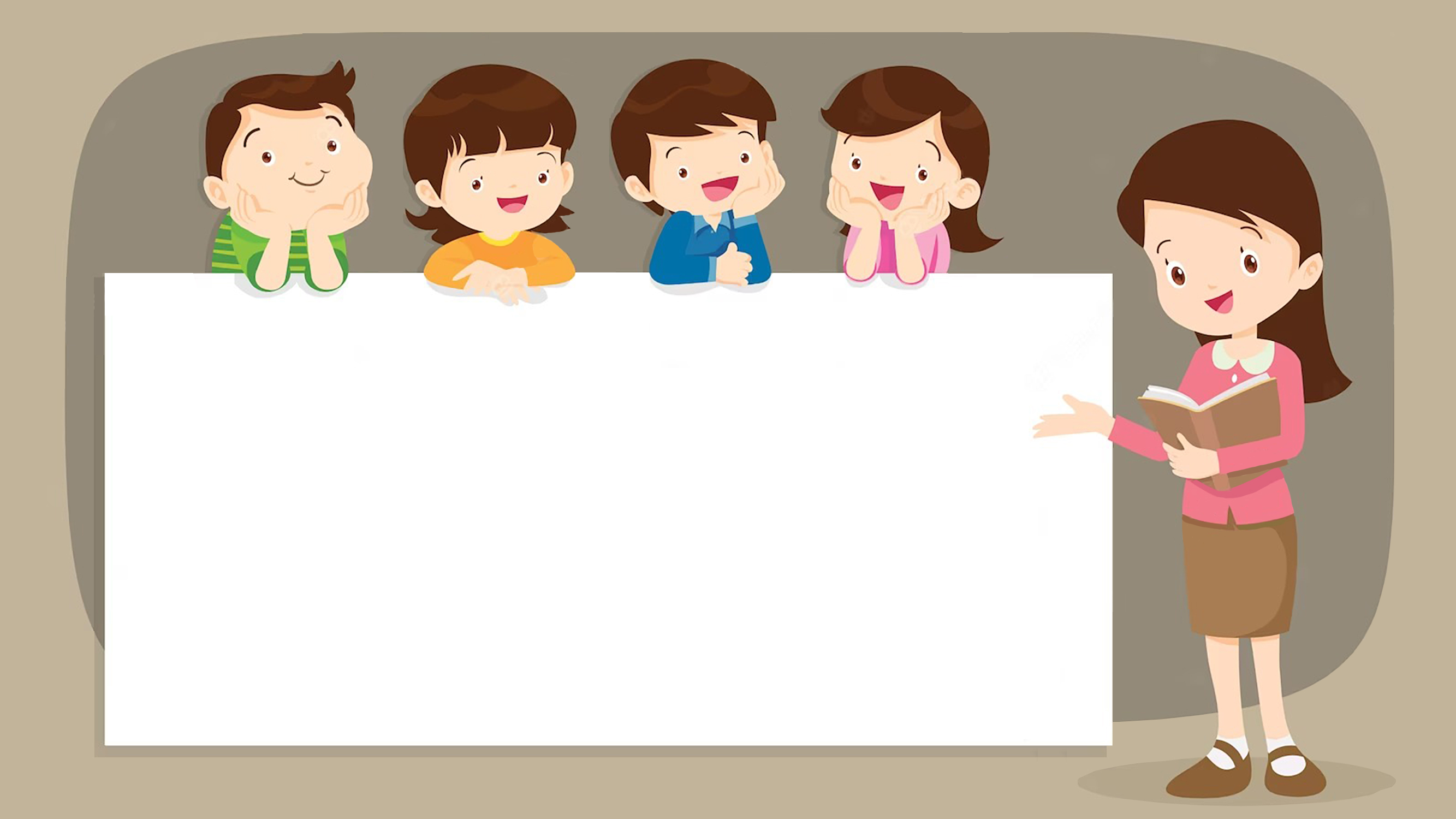 DẶN DÒ
1. 
2.
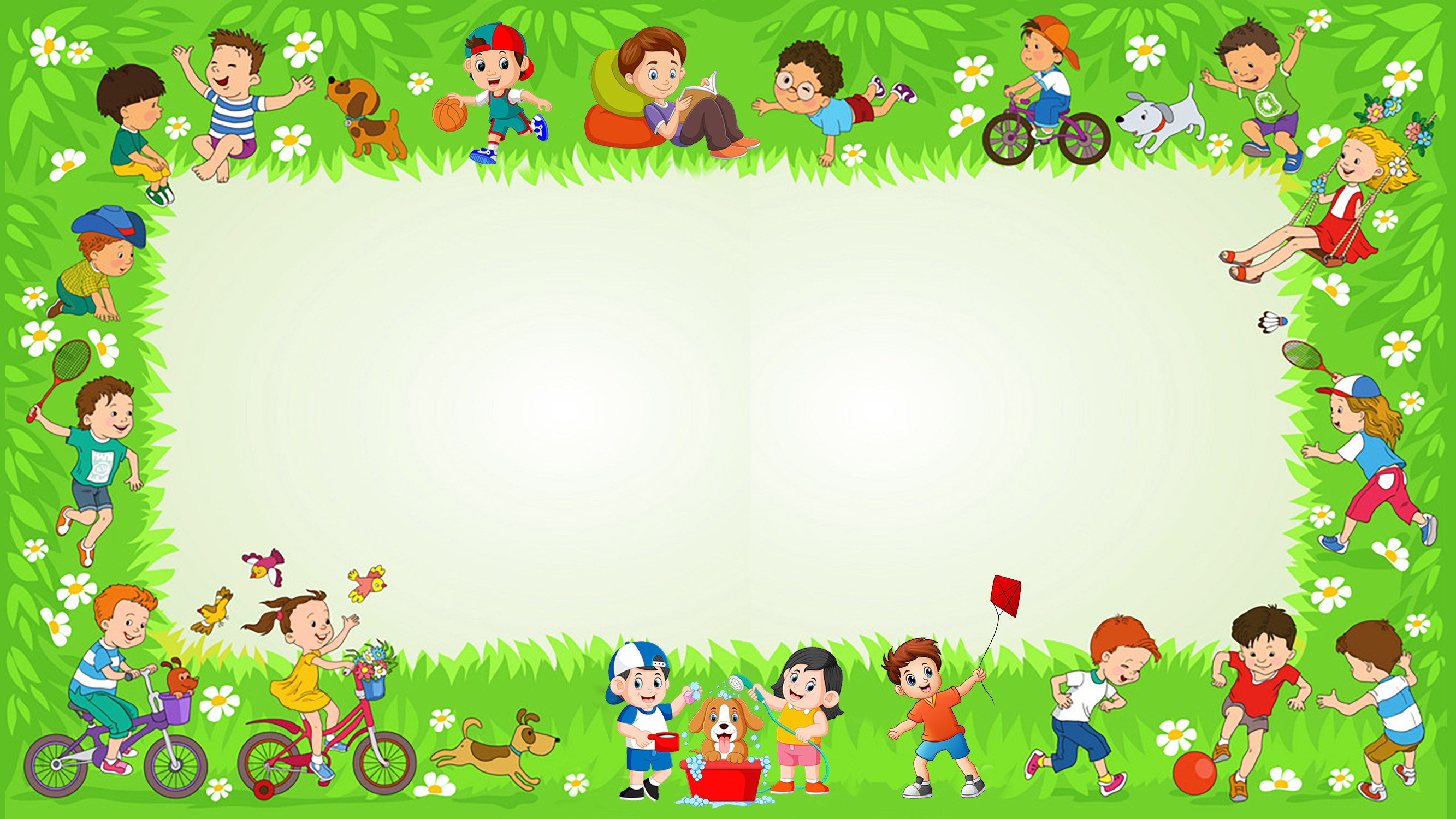 Chúc các emhọc tốt
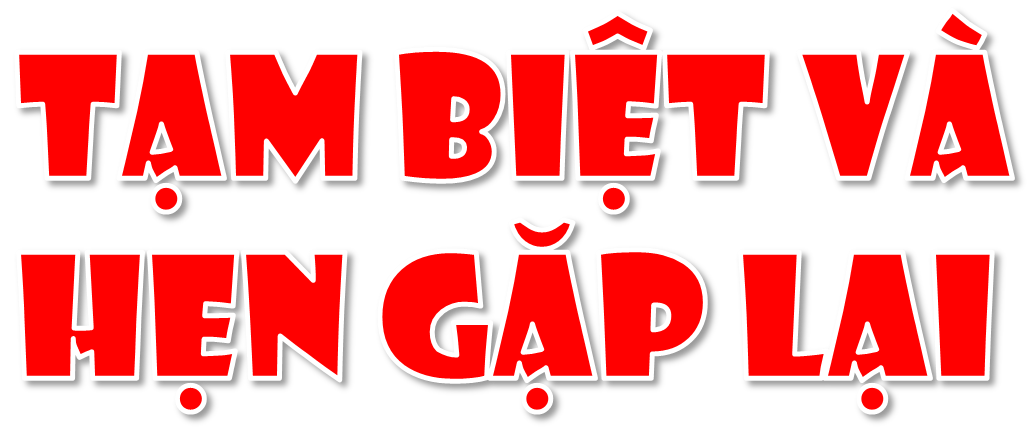 [Speaker Notes: Thiết kế - Hương Thảo – tranthao121004@gmail.com]